Animal Adaptations/HabitatsVocabulary
Death Valley National Park
adaptations
a change or the process of change by which an organism or species becomes better suited to its environment.
For example, a coyote’s fur blends in with its surroundings
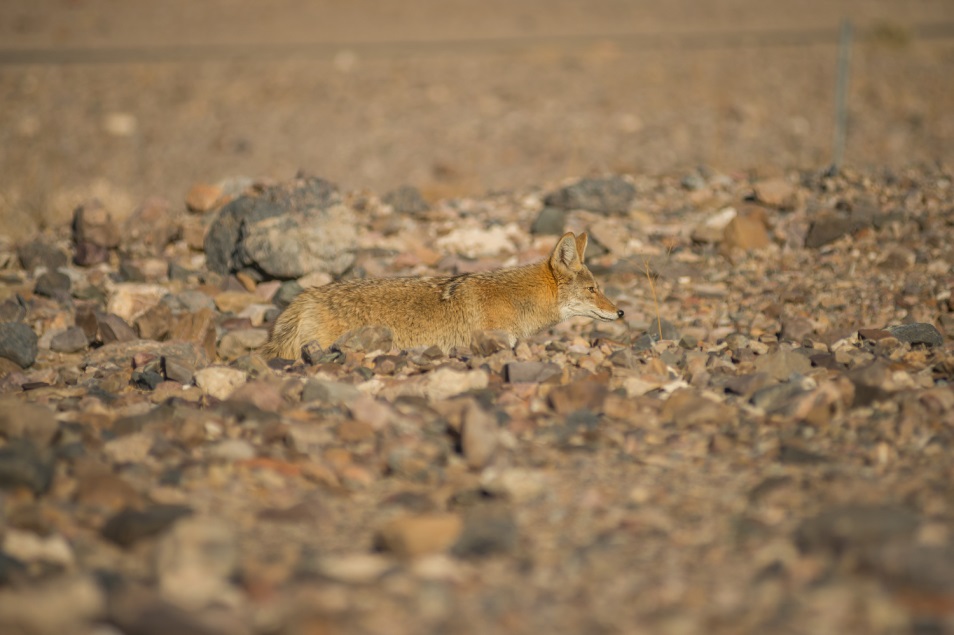 Photo Credit Kurt Moses NPS
habitats
the natural home or environment of an animal, plant, or other organism.
For example, Death Valley or the Mojave Desert
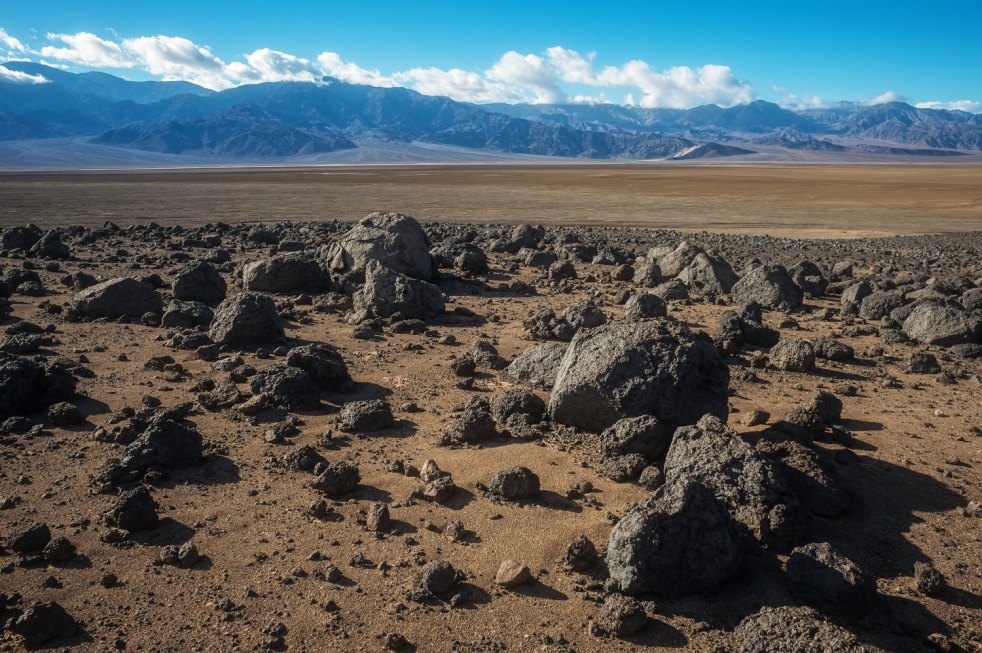 Photo Credit Kurt Moses NPS
thrive
(of a child, animal, or plant) grow or develop well or vigorously.
For example, a flower growing in the ground
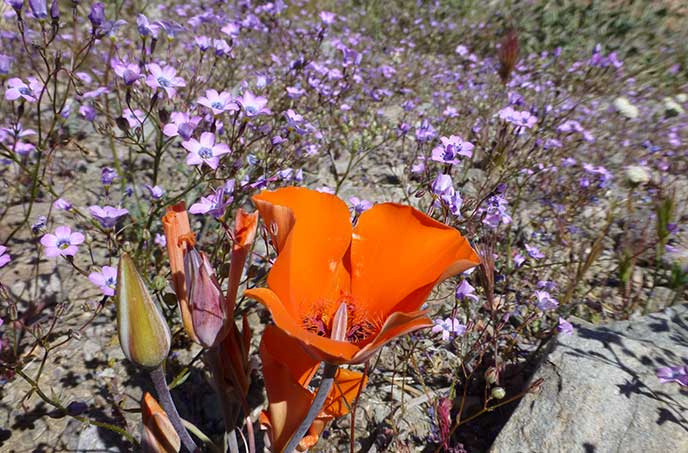 Photo Credit Kurt Moses NPS
nocturnal
animals that sleep during the day and are active at night
For example, a bat will sleep during the day and forage for food at night.
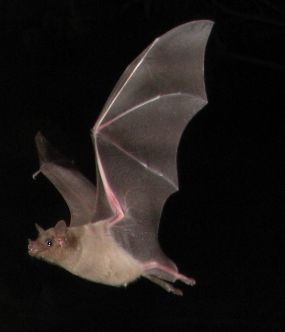 Photo Credit Microsoft Clip Art
diurnal
active during the day
For example, a raven is active during the day and sleeps at night.
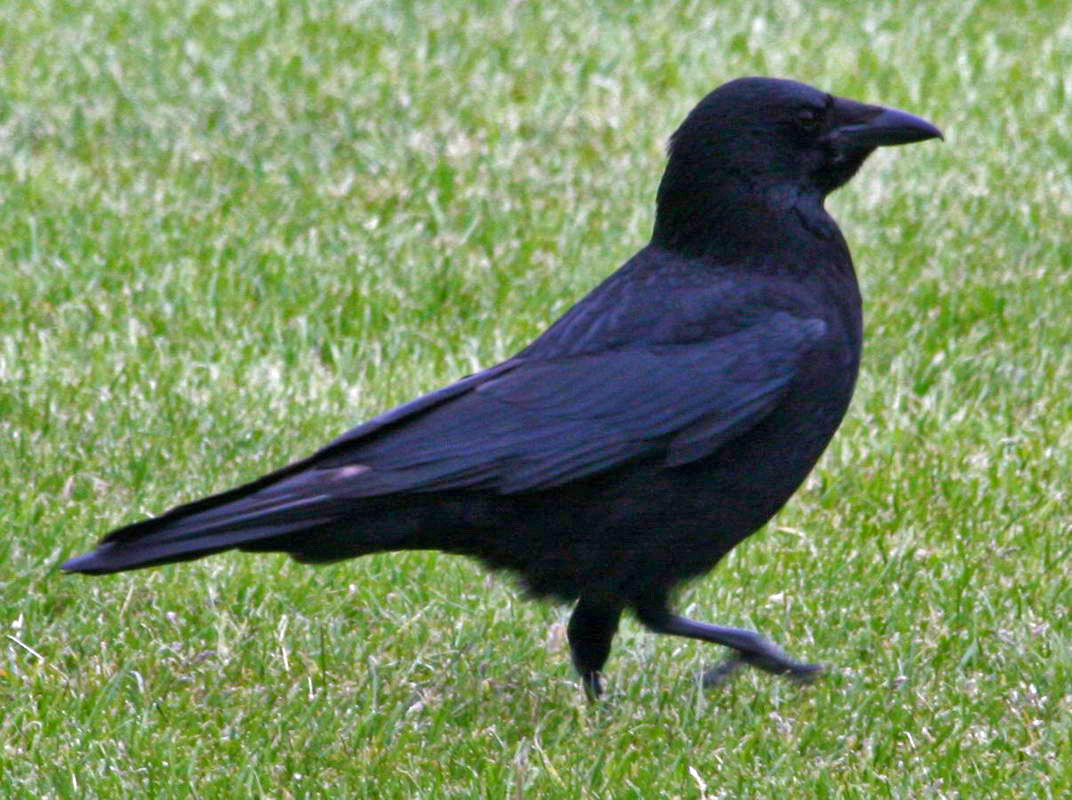 Photo Credit Microsoft Clip Art
Resources
Dictionary.com - http://www.dictionary.com/

Photo Credit:
Kurt Moss NPS
Microsoft Clip Art